Workshop guide
Facilitator: 
Read notes to prepare. See English file. 
Amend slides if needed.
Ready the family-facing materials.
Display slide 2 as families arrive.
Seja meu ajudante
Seja meu ajudante
Programação
Bem-vindos
Dica de leitura
“Aprendi a juntar palavras difíceis!”
Tempo de prática
Reflexão e atualizações
Orientações para o workshop
Esteja preparado.
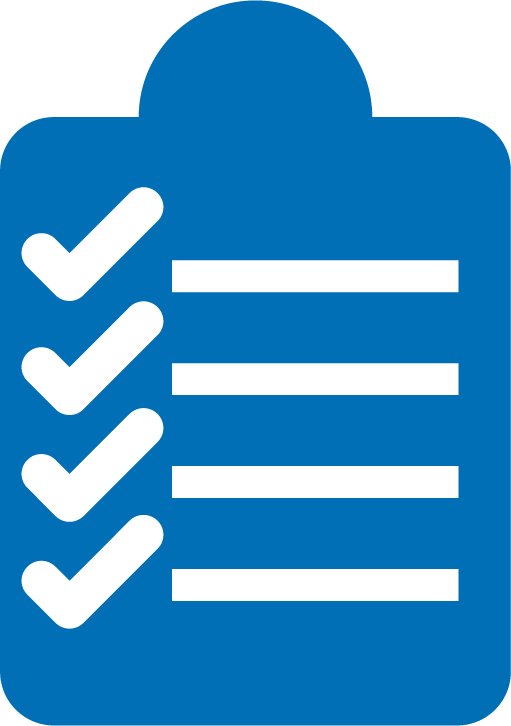 Esteja presente.
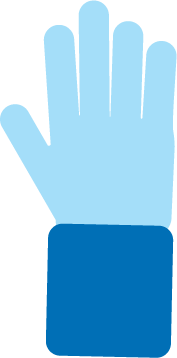 Seja atencioso.
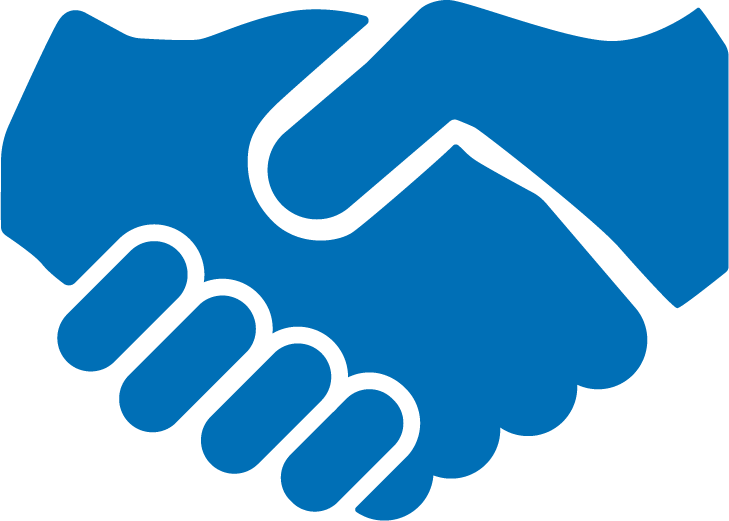 Faça perguntas.
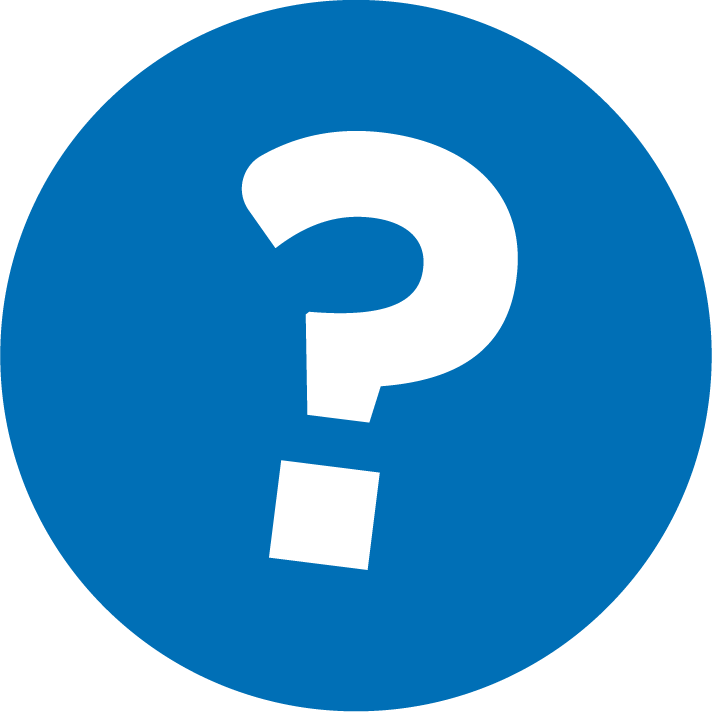 Seja meu ajudante
1
Segure o livro para mim.
2
Ajude-me a apontar a palavra.
3
Mostre-me uma letra e mostre-me uma palavra.
Os pré-leitores precisam entender como os livros (e as palavras de um livro) funcionam.
Verificação em termos de alfabetização
a compreensão de como palavras e livros escritos “funcionam” ou quais regras eles seguem
conceitos de material impresso
Segure o livro para mim
Adulto: “Segure o livro para que ambos vejamos as imagens e as palavras”.

Ajude seu filho/sua filha a virar as páginas da direita para a esquerda.
Continue trabalhando nessa habilidade até que seu filho/sua filha consiga fazê-la sozinho(a).
Ajude-me a apontar as palavras
Dicas e truques
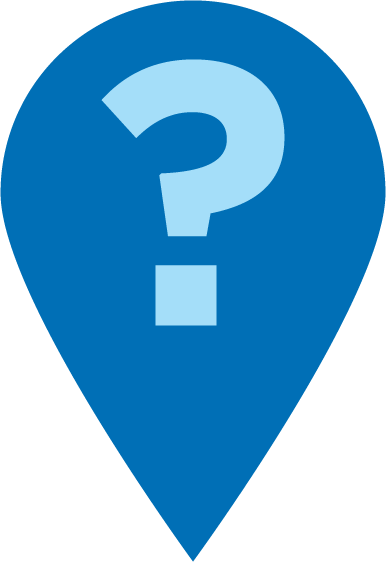 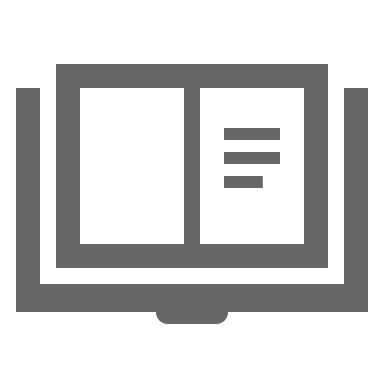 Adulto: “Onde nossos olhos começam na página?” 

Ajude seu filho/sua filha a começar na parte superior esquerda da página. Em seguida, mova o dedo da esquerda para a direita e de cima para baixo.
Ajude seu filho/sua filha a deslizar o dedo na página ou apontar cada palavra que você lê.
Mostre-me uma letra e mostre-me uma palavra
Adulto: “Você pode usar o dedo para fazer um círculo ou sublinhar uma letra no livro?” 

Adulto: “Agora, use o dedo para fazer um círculo ou sublinhar uma palavra em um livro”.
Explique a seu filho/sua filha que as letras trabalham juntas para formar palavras.
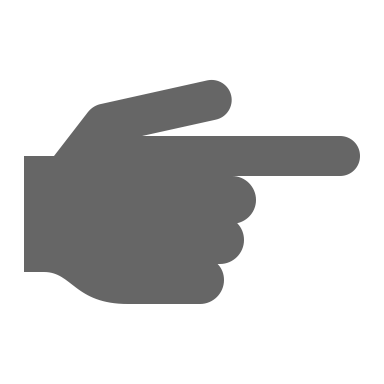 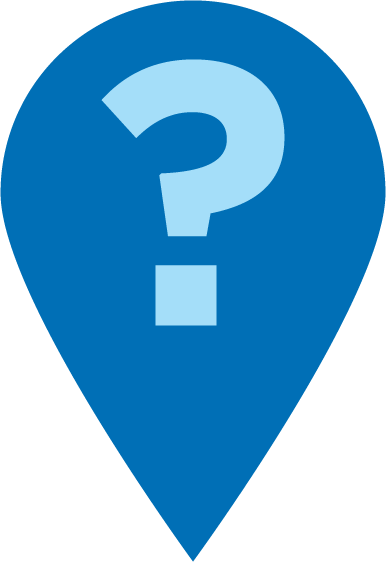 Um passo de cada vez
Dedique o tempo que seu filho/sua filha precisar em cada etapa antes de passar para a próxima.
Família Multilíngue
Compare e faça ligações entre seu idioma nativo e o Inglês.
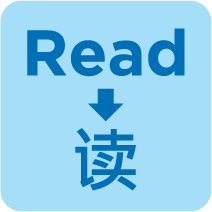 Leitura = conversação
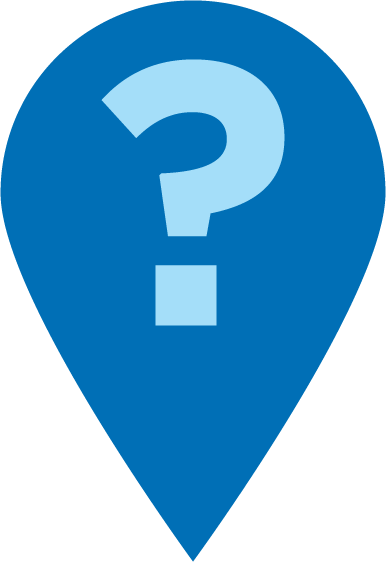 Quando eu terminar esta linha, para onde meus olhos irão em seguida?
Você pode acompanhar com o dedo?
Você vê essa letra? É a letra “T”. Consegue encontrar outro “T” na página?
Hora da prática
Dê um livro a seu filho/sua filha.
1
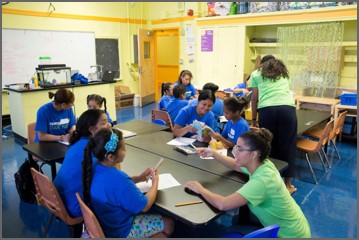 Chame-me se tiver uma pergunta!
2
Pergunte-lhe:
Como se deve segurar um livro?
Onde está a capa?
Onde está a contracapa?
Você pode virar as páginas enquanto leio?
3
Agradeça a seu filho/sua filha por ser seu/sua ajudante!
Refletir
Alguma dúvida sobre a dica de leitura?
Vire-se e converse com seu filho/sua filha: estamos prontos para tentar esta dica de leitura em casa?
Diga-nos como você pode usar isso em casa.
Sua pergunta pode ajudar outra pessoa na sala!
Brincadeira proposital -> aprendizado
Perguntas e conversas significativas constroem a base da leitura!
Feedback, por favor
Sua opinião melhora nosso tempo juntos!